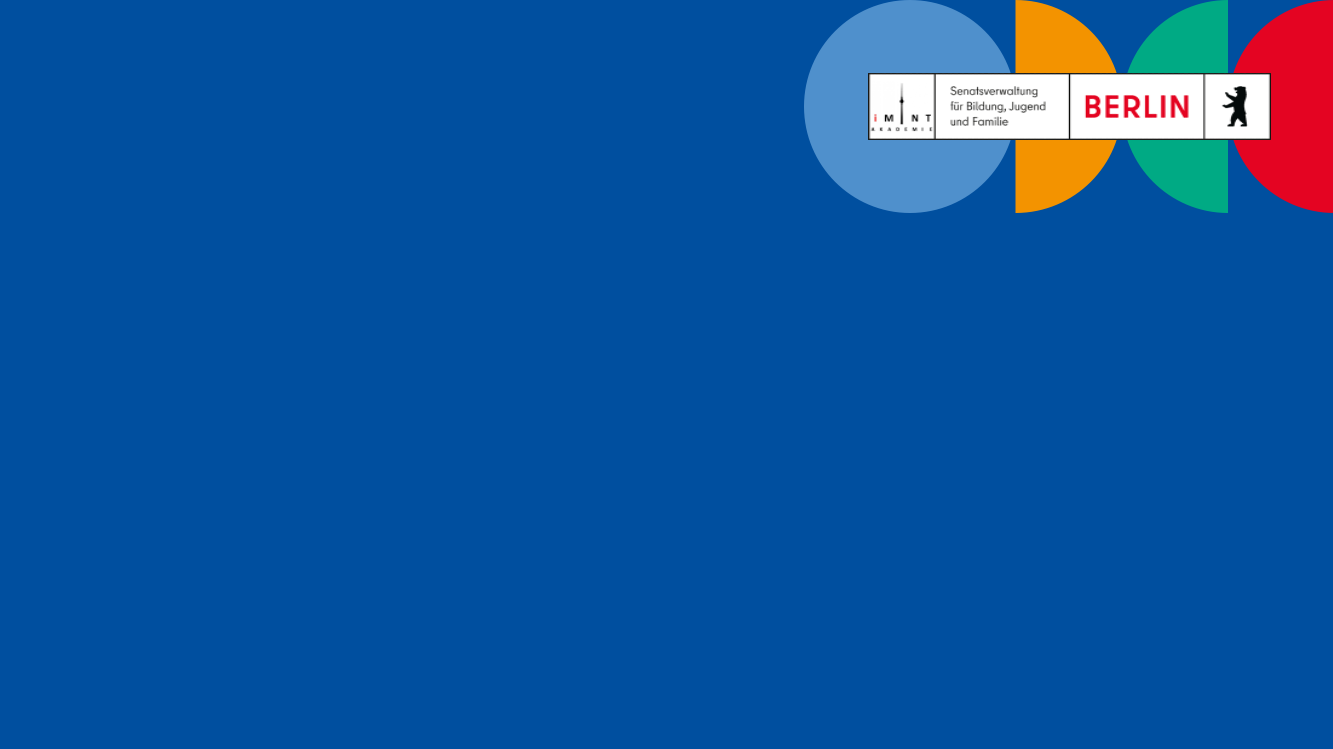 MSA-Vorbereitung
Station: Daten
Vorwissen
Karte 1
Zahlen ordnen und Abstände angeben
Daten
Vorwissen
Karte 1
Daten
Vorwissen
Karte 2
Anteile Darstellen I
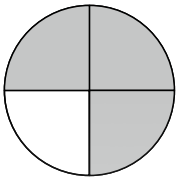 Daten
Vorwissen
Karte 3
Anteile Darstellen II
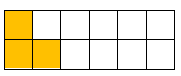 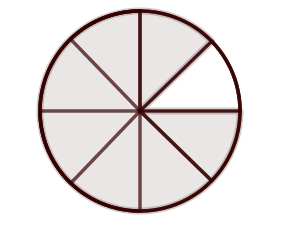 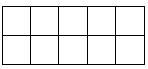 Daten
Vorwissen
Karte 3
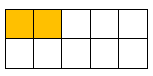 Daten
Vorwissen
Karte 4
Prozentrechnung I
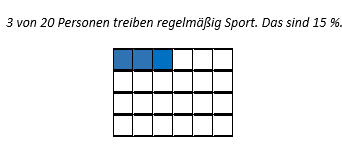 Daten
Vorwissen
Karte 5
Prozentrechnung II
Daten
Vorwissen
Karte 5
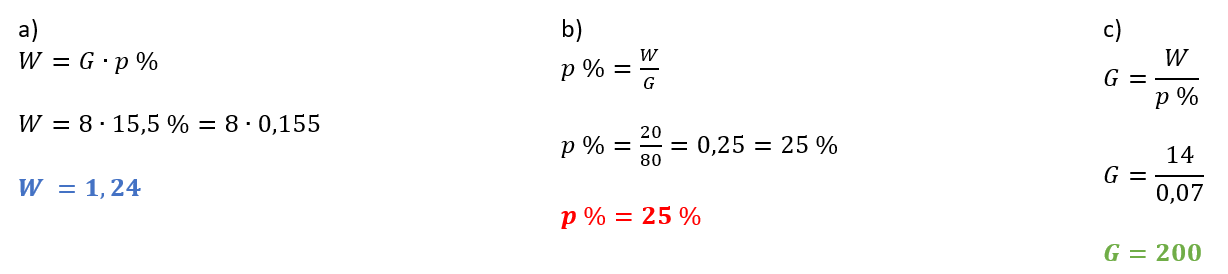 Daten
Grundniveau
Karte 1
Statistische Kennzahlen
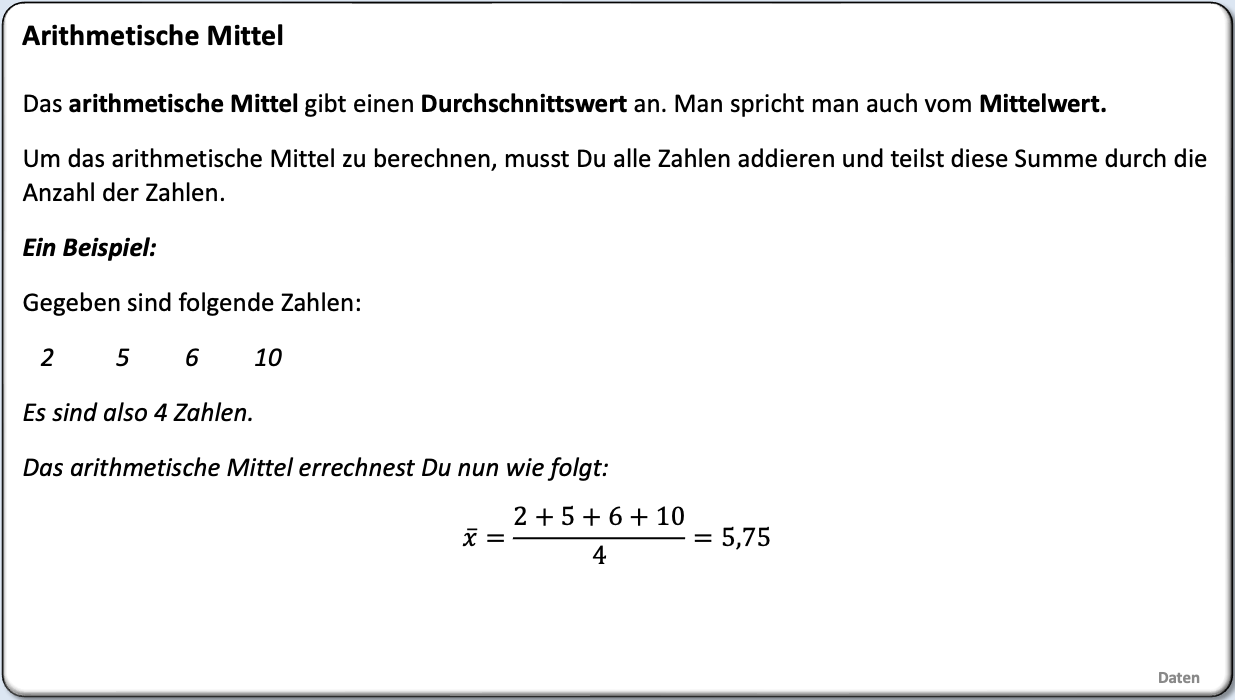 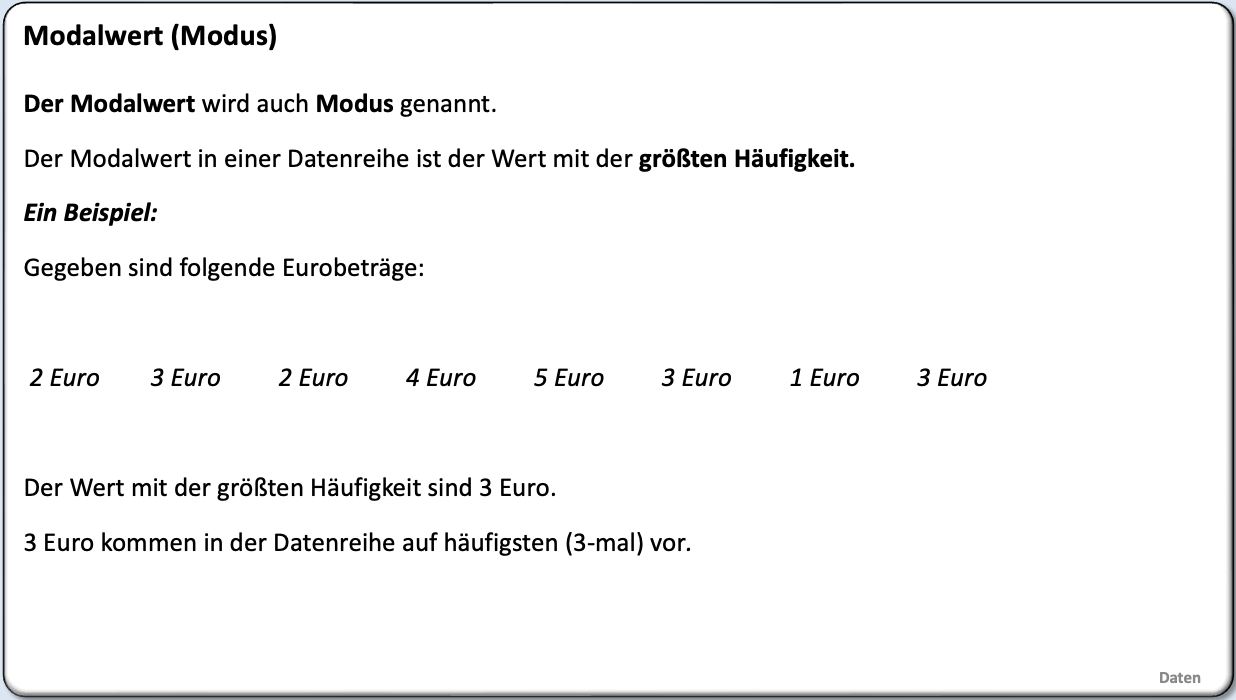 Aufgabe 1 [MSA 2011 N Basisaufgabe]
An fünf Tankstellen wurde der Preis für einen Liter Dieselkraftstoff notiert 
1,18 €; 1,30 €; 1,23 €; 1,27 €; 1,22 €
Gib den durchschnittlichen Preis (arithmetische Mittel) für einen Liter Dieselkraftstoff an.
Aufgabe 2 
Gib den Modalwert (Modus) folgender Messdaten an.
123 cm      124 cm       151 cm          123 cm       169 cm   
Aufgabe 3
Gib das Minimum und das Maximum folgender Werte an. 
1,3 kg; 1,5 kg; 1,8 kg; 2,1 kg; 1,2 kg; 2,2 kg
Berechne außerdem die Spannweite.
Aufgabe 4
Berechne den Zentralwert (Median) folgender Messdaten.
5°C       7°C       3°C       8°C       1°C      8°C       5°C
Aufgabe 5  
Björn hat gestern und heute Basketball gespielt. Die Tabelle zeigt die Anzahl seiner Würfe auf den Korb und die Anzahl seiner Treffer. Gib die absolute und relative Häufigkeit für Björns Treffer von gestern und heute an.
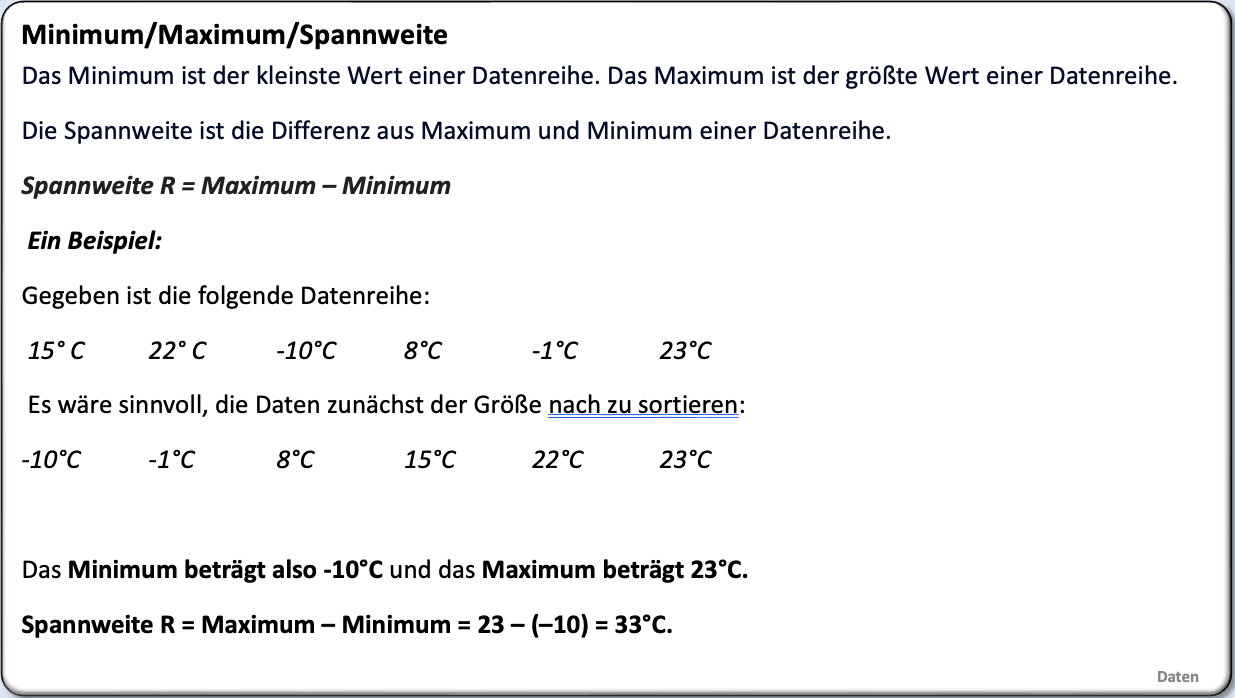 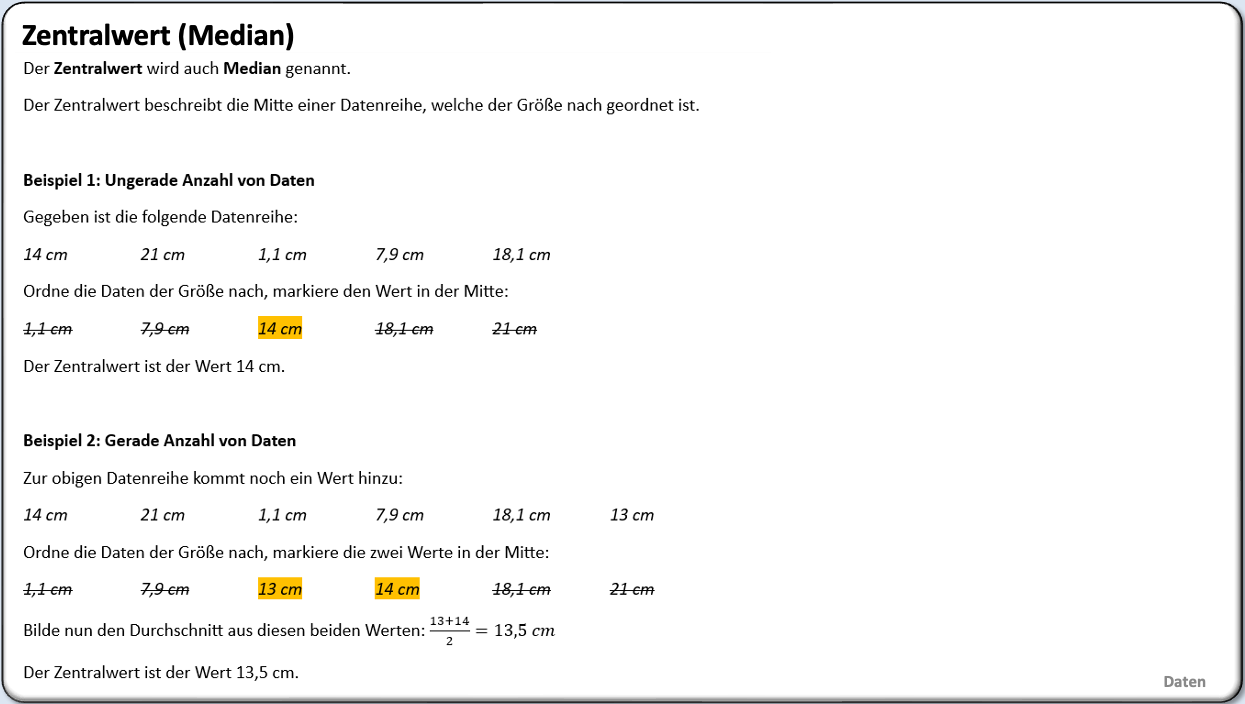 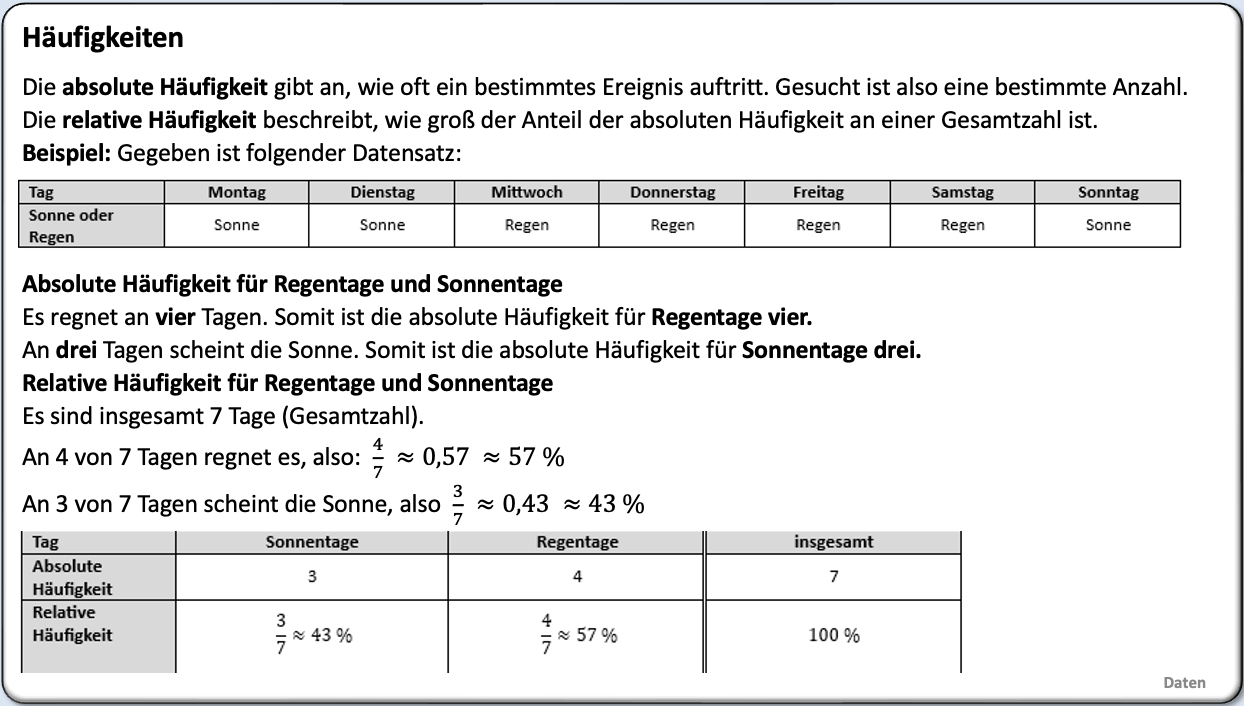 1
2
3
4
5
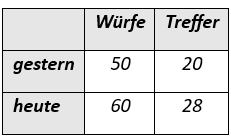 Daten
Grundniveau
Karte 1
Daten
Grundniveau
Karte 2
Kennzahlen aus Diagrammen entnehmen und Berechnungen I
Aufgabe 1 [vgl. MSA 2022 X A8]
Im Jahr 2013 wurden über 500 Jungen im Alter von 9-15 Jahren zu ihrem Wunschberuf befragt. In der Tabelle werden die am häufigsten genannten Berufe in Prozent dargestellt. 



a) Gib an, welcher Beruf unter den Schülern am beliebtesten ist. Beruf:__________________________   	
 
b) Berechne, wie viele Jungen Fußballspieler werden möchten.
 
c) Bestimme, wieviel Prozent der Schüler Arzt oder Tierarzt werden möchten:_____________________

d) Entscheide ob folgende Aussage korrekt ist:  
     Mehr Jungen möchten Arzt oder Tierarzt als Polizist oder Pilot werden . Begründe Deine Entscheidung.
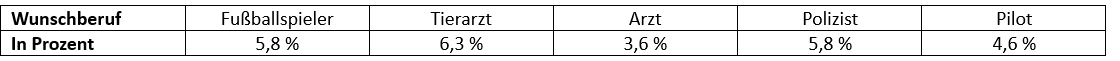 Daten
Grundniveau
Karte 2
Daten
Grundniveau
Karte 3
Kennzahlen aus Diagrammen entnehmen und Berechnungen II
Aufgabe 1 [vgl. MSA 2018 X A3]
Die Klasse 10b hat an einer Befragung teilgenommen.  
 
 

 
a )Vervollständige folgenden Satz: Die Klasse wurde nach ihrem  _____________________________gefragt.
b) Kreuze an, welche Aussagen wahr oder falsch sind. Korrigiere falsche Aussagen. 
  

 
c) Eine Schülerin aus der 10b sieht das Diagramm und sagt: „Oh, fast jede fünfte Person in der Klasse mag        Bananen.“ Hat die Schülerin recht? Entscheide begründet.
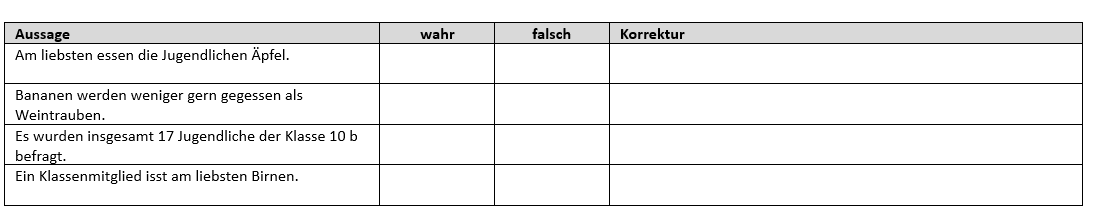 Daten
Grundniveau
Karte 3
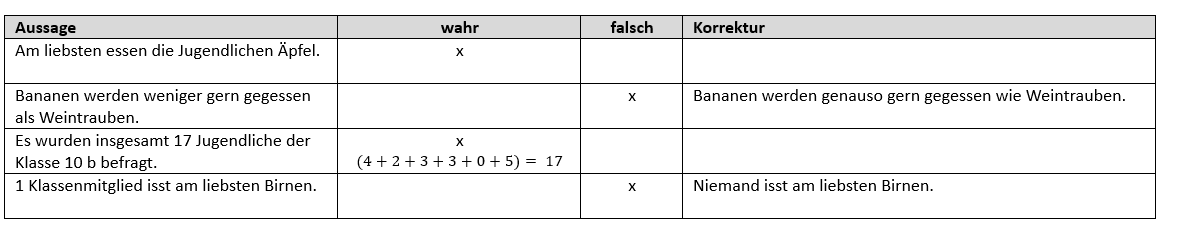 Daten
Grundniveau
Karte 4
Kennzahlen aus Diagrammen entnehmen und Berechnungen III
Aufgabe 1 [vgl. MSA 2016 X A6]
Im Filmpark Babelsberg wird in jedem Jahr die Anzahl der Besucher 
gezählt. 
a) Gib ein Jahr an, indem die Besucherzahl niedriger als 
     300. 000 war. 

b) Wie hoch war die Besucherzahl im Jahr 2015?

c) Berechne, um wie viel die Besucherzahl von 2009 zu 2010 
    gestiegen ist.

d) Herr und Frau Peter und ihre drei Kinder 
     (3, 6 und 10 Jahre alt) gehen gemeinsam 
     mit Oma und Opa in den Filmpark. 
     Ermittle den günstigsten Einstiegspreis.
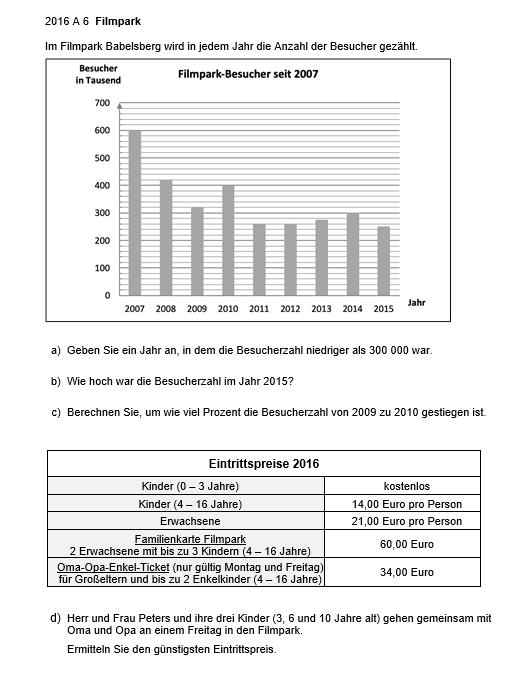 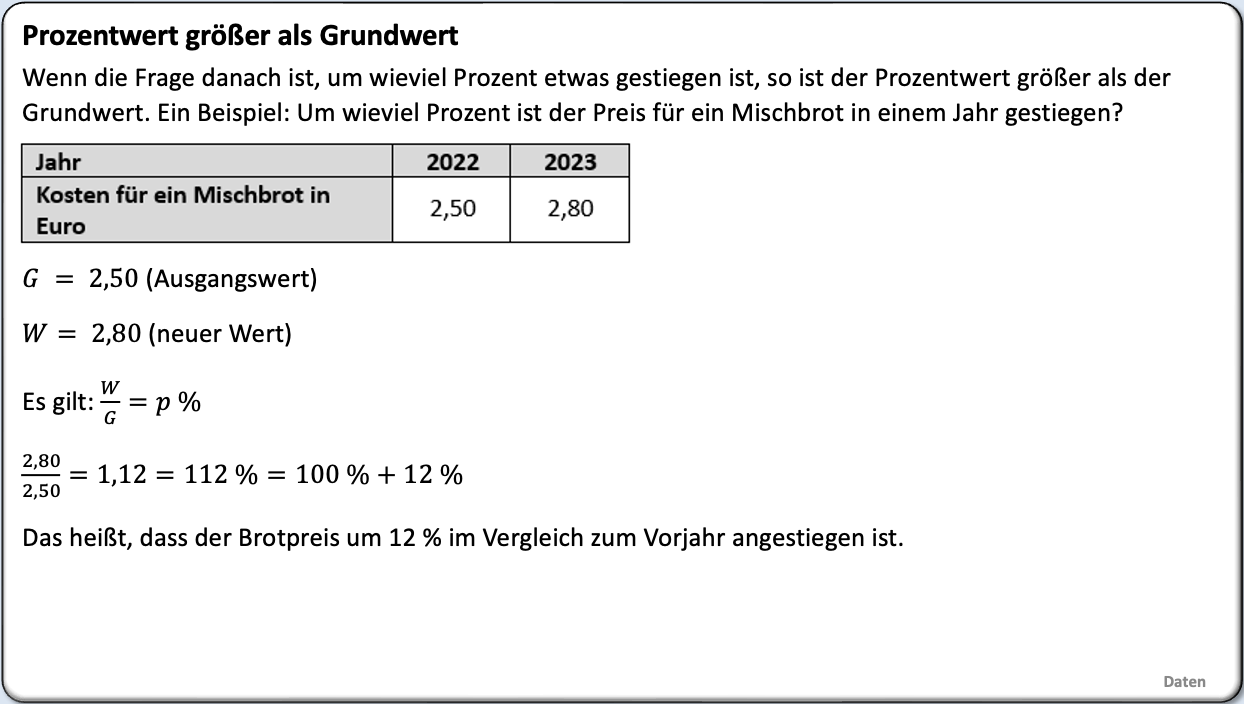 Bild: „Filmpark-Besucher“, Prüfungsaufgabe 2016, EBR- und FOR-Niveau © Senatsverwaltung für Bildung, Jugend und Familie,  CC BY-SA 4.0, https://bildungsserver.berlin-brandenburg.de/unterricht/pruefungen/pruefungen-10/pruefungsaufgaben-mathematik [10.04.2024]
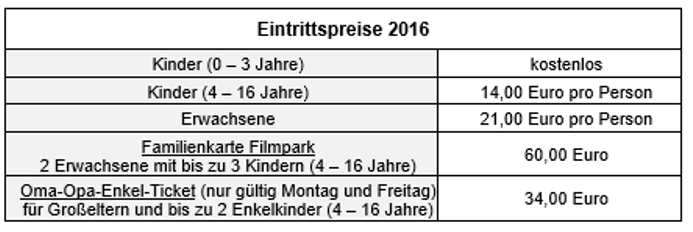 6
Daten
Grundniveau
Karte 4
Daten
Grundniveau
Karte 5
Streifendiagramm erstellen
Aufgabe 1
a) In Deutschland lebten im Jahr 2021 circa 13 % Kinder im Alter von 0 bis 13 Jahren und 10 % junge Menschen im Alter von 14-24 Jahren. Der Rest der Bevölkerung ist älter als 24 Jahre. Zeichne ein Streifendiagramm in Dein Heft, das die Daten darstellt. Zwei Kästchen entsprechen dabei einem Zentimeter. 





b) Im nebenstehenden Streifendiagramm wird 
dargestellt, wie die Kinder einer Klasse 
morgens zur Schule gelangen. 
Ein Kind der Klasse behauptet:
Es fahren 40 % mehr Kinder mit dem Auto
als mit dem Fahrrad. Stimmt diese Aussage?
Entscheide und begründe.
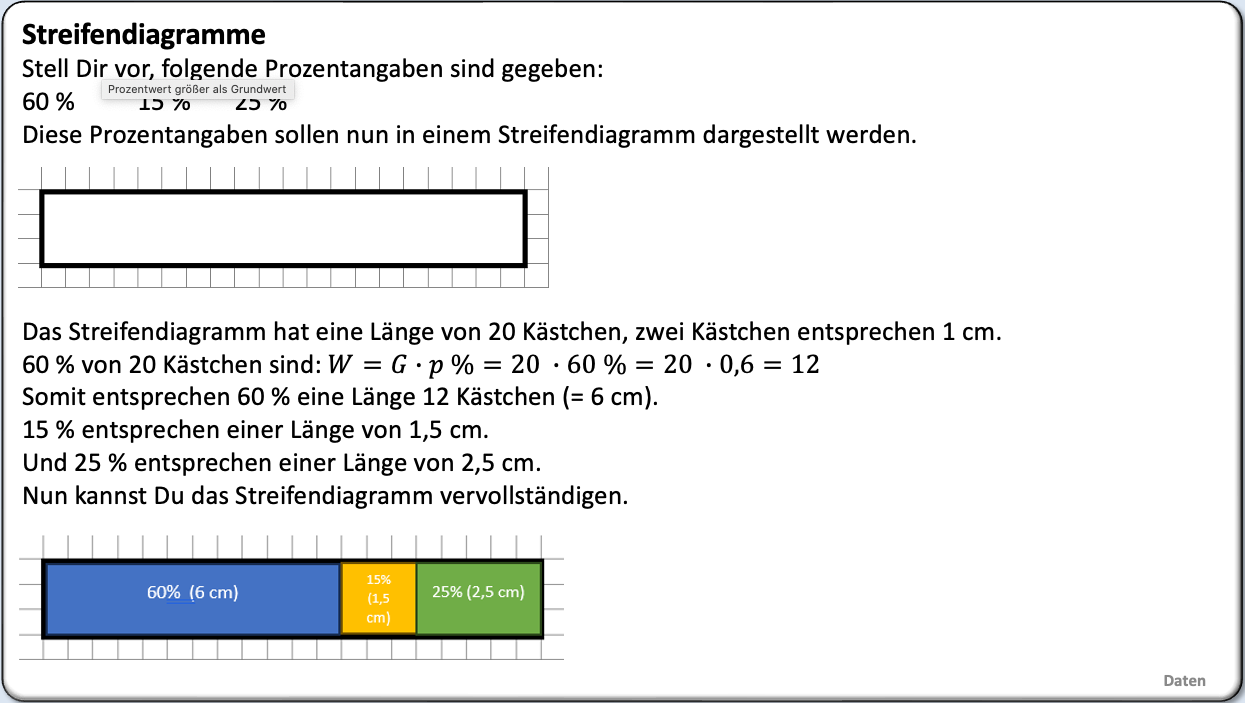 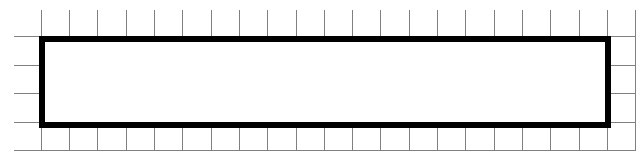 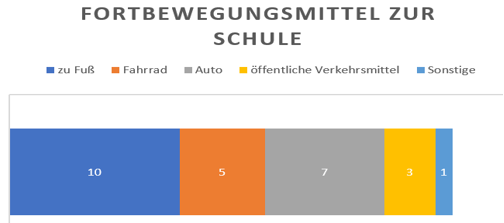 7
Daten
Grundniveau
Karte 5
Aufgabe 1
a) Länge des Streifen Kinder: 1,3 cm
     Länge des Streifen Jugendliche: 1 cm
     Länge des Streifen Erwachsene: 7,7 cm


b) 


       Die Aussage ist korrekt.
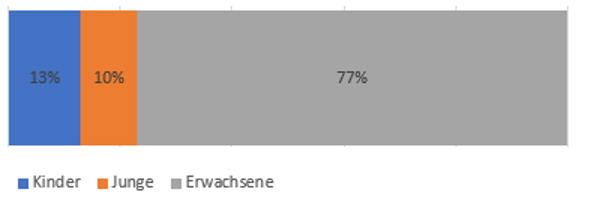 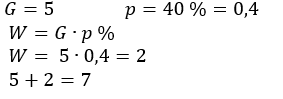 Daten
Grundniveau
Karte 6
Bäume
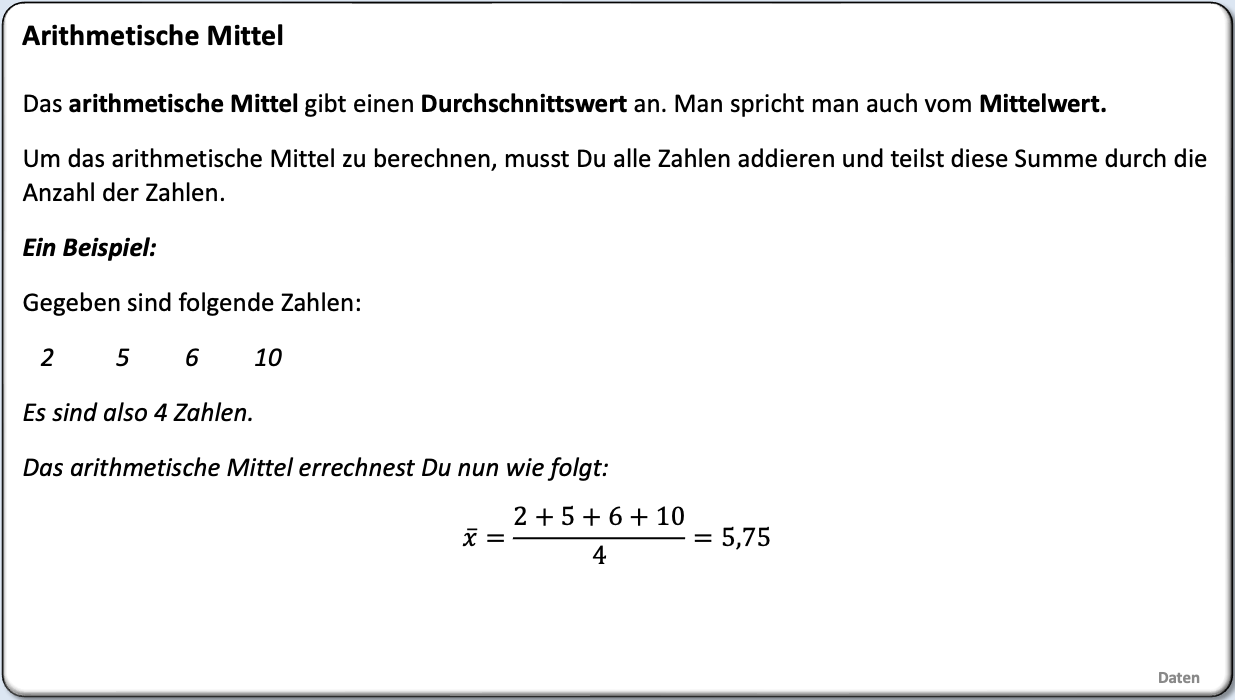 Aufgabe 1 [vgl. MSA 2009 X A10]
Bei einem Biologieprojekt einer Schule wird 
eine Waldfläche untersucht, auf der vor vielen Jahren 
Fichten angepflanzt wurden. Die Schülerinnen und Schüler interessieren 
sich dafür, wie dick die Bäume jetzt sind. Dazu messen sie den Umfang von sechs 		
Bäumen in einer Höhe von 1,30 m und notieren sich die Ergebnisse:

142 cm; 143 cm; 139 cm; 144,5 cm; 142,5 cm; 136 cm

a) Berechne den durchschnittlichen Umfang dieser sechs Fichten.  
b) Gib den Median (Zentralwert) der Messergebnisse an.  
c) Gib den minimalen und den maximalen Umfang an. 
Ermittele die Spannweite der Fichtenumfänge. 
d) Zusätzlich entdeckt die Schule drei Jungbäume. 
Die Schülerinnen und Schüler notieren die Höhe 
der Jungbäume in einem Säulendiagramm.
Notiere die Höhe in cm: 
Höhe Jungbaum 1:        ____________ 
Höhe Jungbaum 2: ­­­­­­­­­       ____________ 
2) Der dritte Jungbaum ist 12,5 cm hoch. 
Zeichne eine Säule, die der Höhe des Jungbaumes entspricht, in das Schaubild.
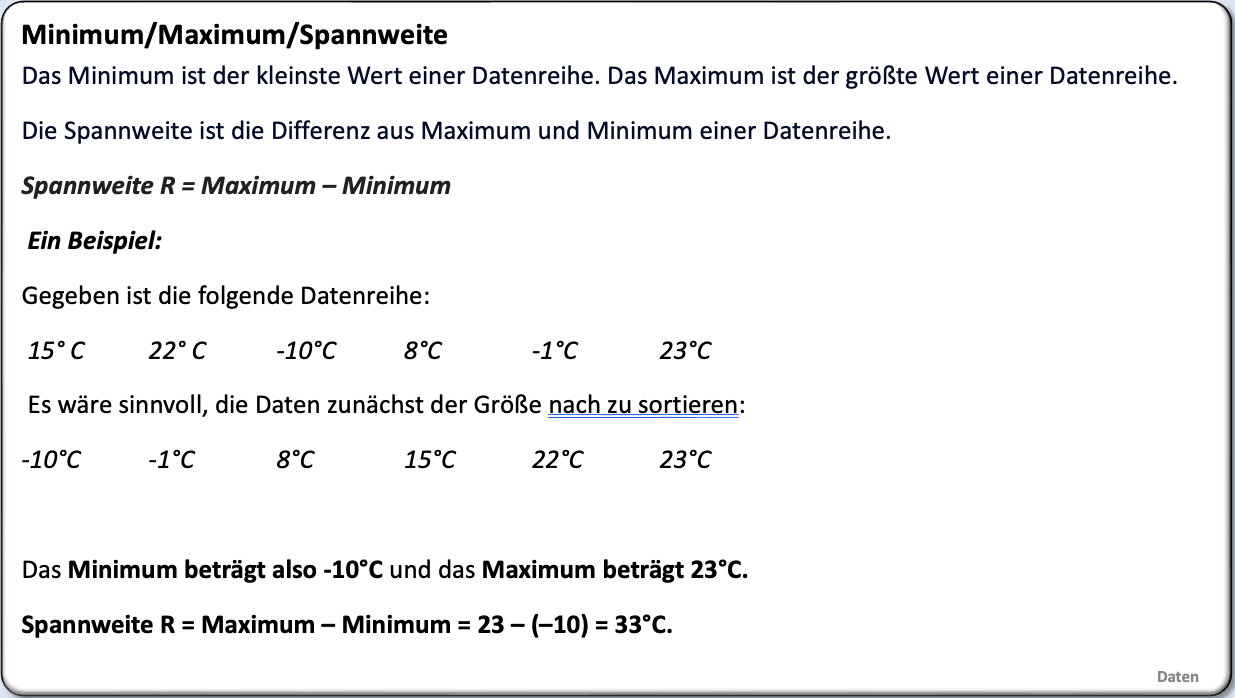 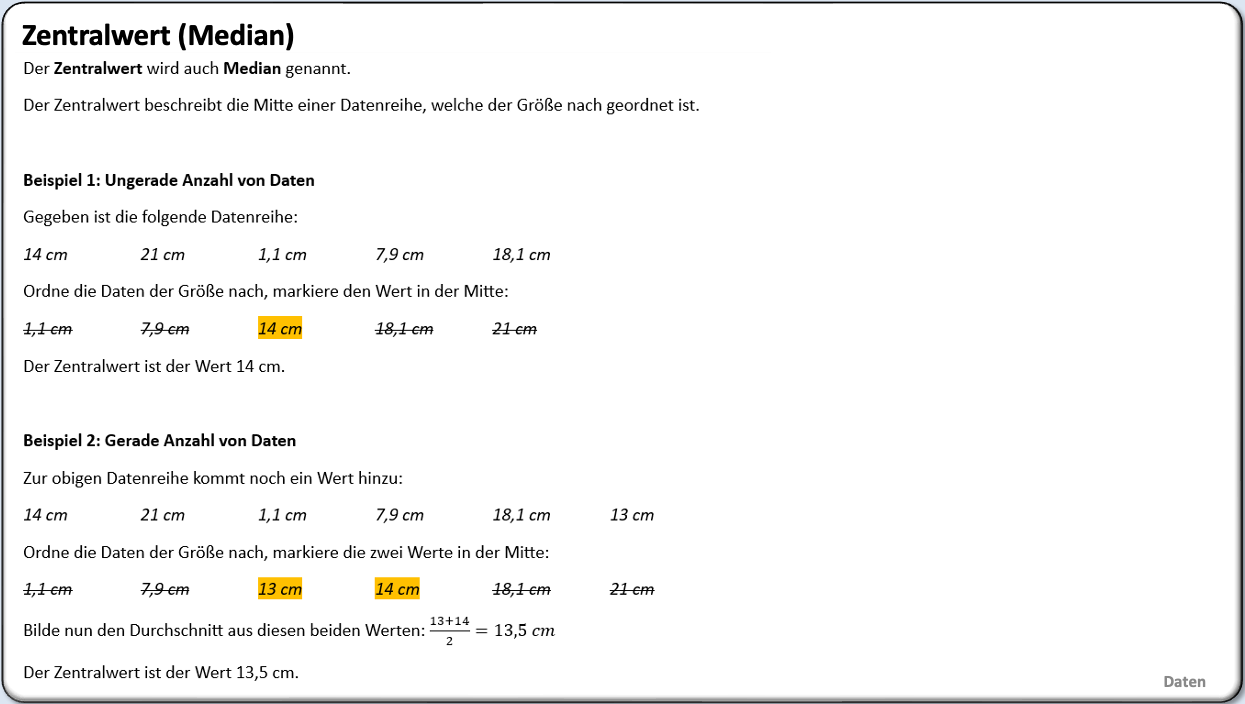 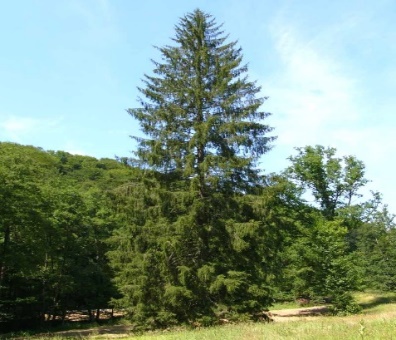 Bild: „Gemeine Fichte“, Heinz Seehagel, gemeinfrei, 
https://de.wikipedia.org/wiki/Fichten#/media/Datei:GemeineFichte.jpg, [23.02.2024]
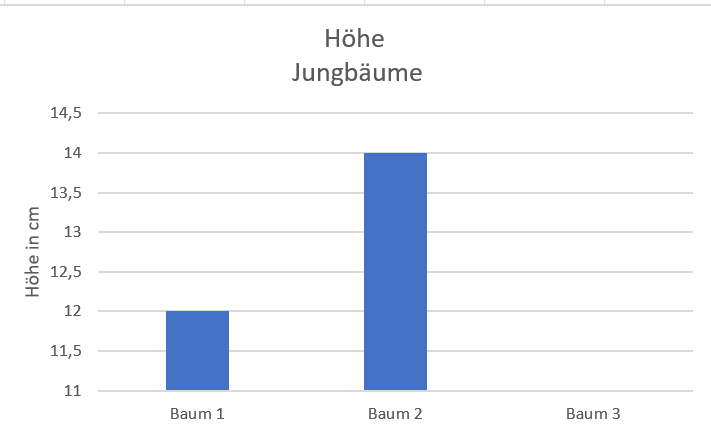 1
3
4
Daten
Grundniveau
Karte 6
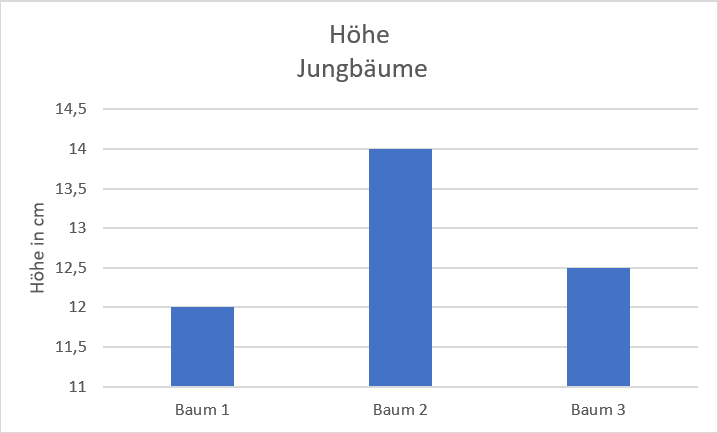 Daten
Grundniveau
Karte 7
Originale Prüfungsaufgaben
Aufgabe 1 [MSA 2012 N A5]			Aufgabe 2 [MSA 2018 N A4]
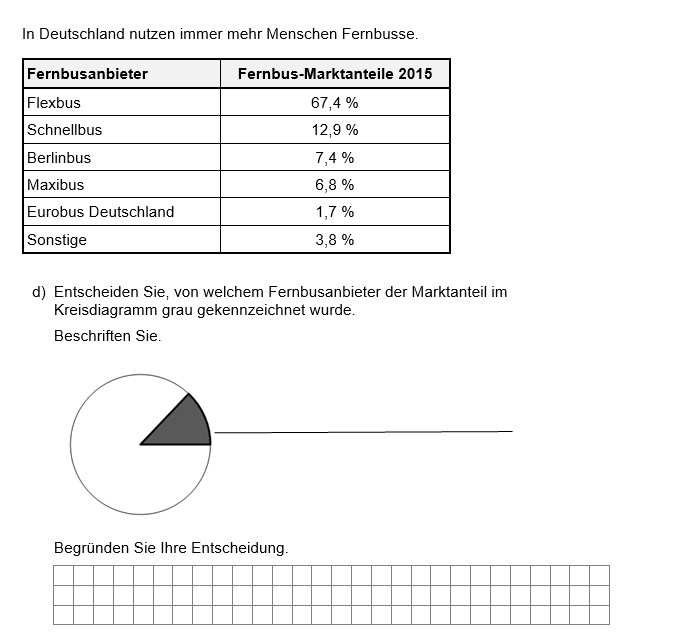 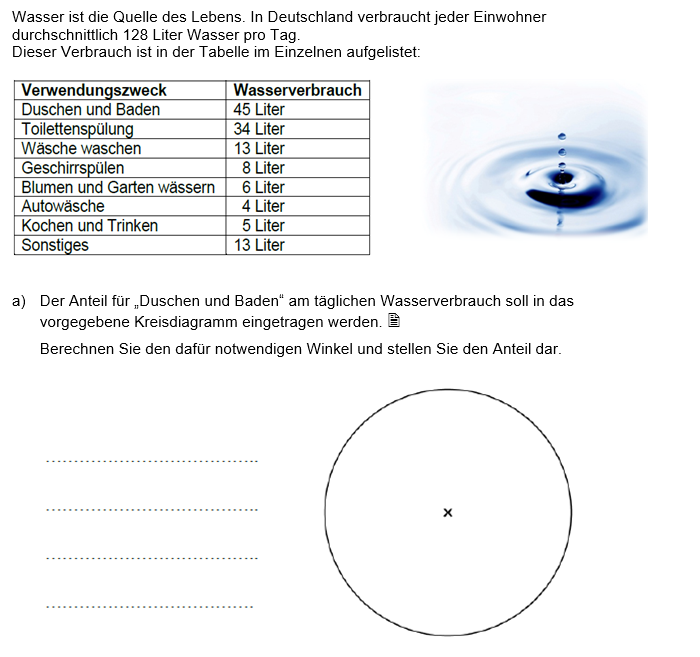 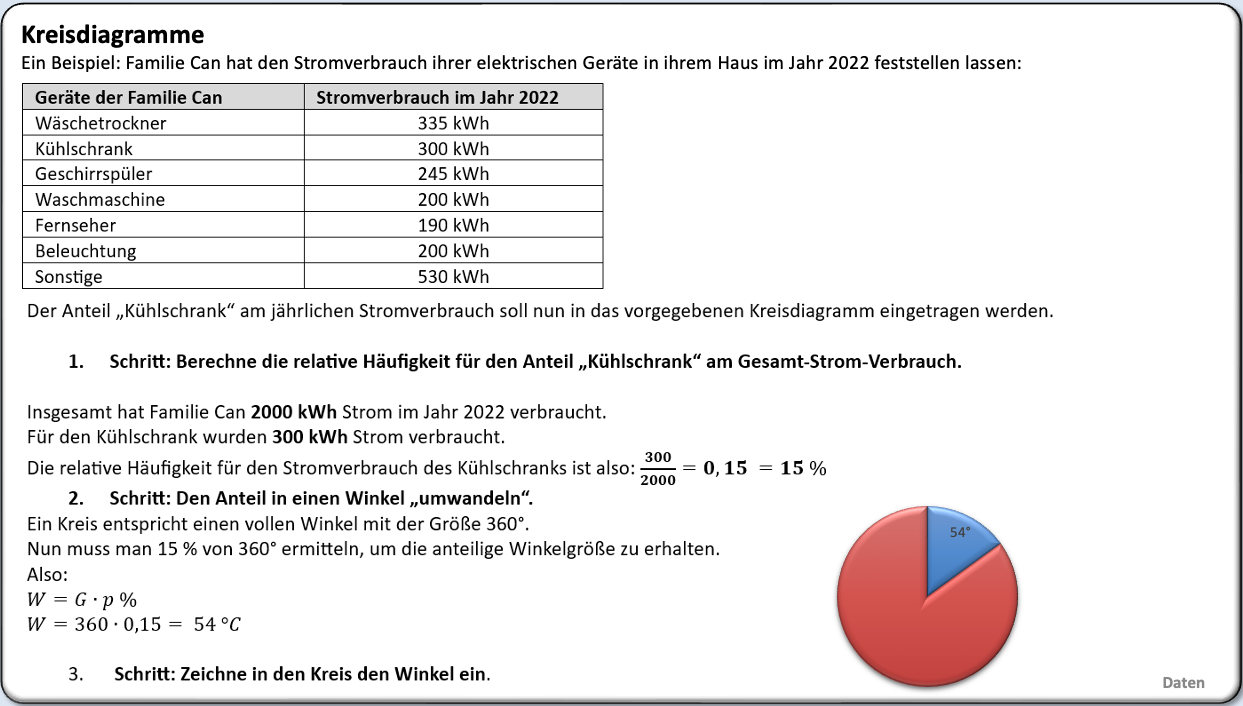 8
Daten
Grundniveau
Karte 7
Aufgabe 1 [MSA 2012 N A5]		         Aufgabe 2 [MSA 2018 N A4]
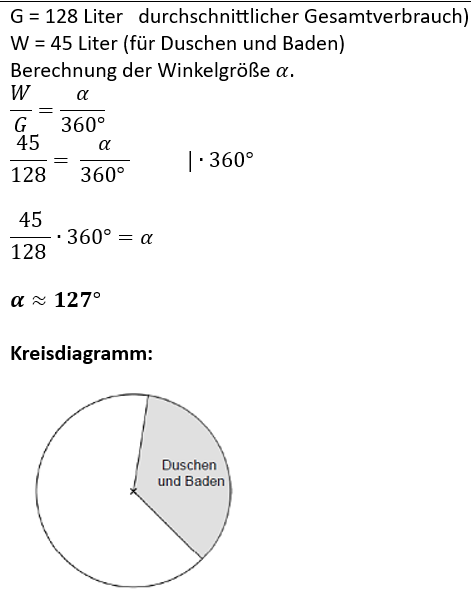 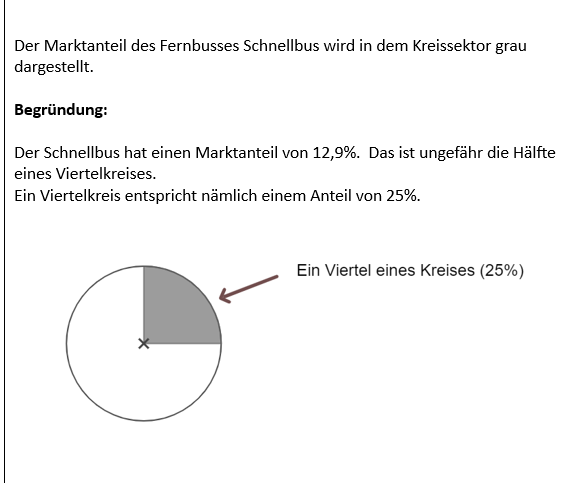 Daten
Erweiterungsniveau
Karte 1
Original Prüfungsaufgaben:Aussagen Bewerten I
Aufgabe 1 [MSA 2012 N A6]















*a) In beiden Zeitungsausschnitten wird angegeben, wie viele Kinder 2010 einen Computer verwendet haben. Zeige, dass die Aussagen dazu in beiden Zeitungen gleich sind.
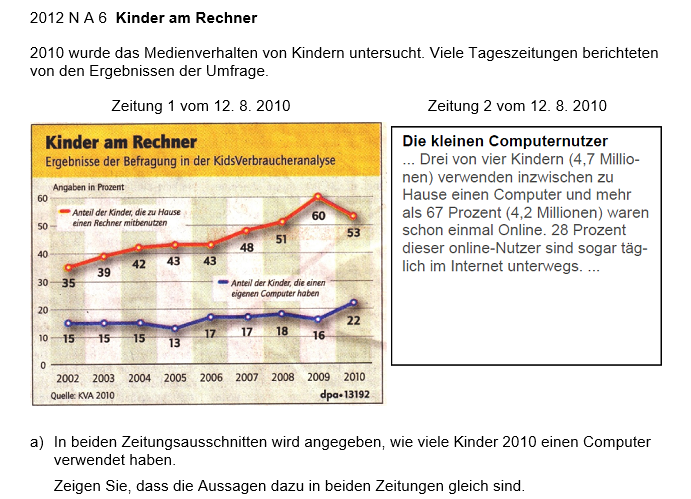 Daten
Erweiterungsniveau
Karte 1
Daten
Erweiterungsniveau
Karte 2
Original Prüfungsaufgaben:Aussagen Bewerten II
Aufgabe 1 [MSA 2008 X A5]
Die Zahl der Einwohner in Deutschland geht weiter zurück. Ende 2006 lebten in der Bundesrepublik 82,315 Millionen Menschen (ca. 0,1 % weniger als ein Jahr zuvor). Entgegen dem Trend wuchs die Einwohnerzahl in Berlin 2006 um 0,3 % auf 3.404.037 Einwohner.  

*a) Prüfe durch eine Rechnung, 
ob die folgende Aussage richtig ist:  

„2006 wurden in Deutschland  
fast ein Fünftel weniger Kinder
geboren als 1991.“















.
Anzahl in Tausend
Jahr
Daten
Erweiterungsniveau
Karte 2
Daten
Erweiterungsniveau
Karte 3
Aussagen Bewerten III
Aufgabe 1
In einer Studie wurde untersucht, 
wie viele Stunden Sport die Menschen in 
Deutschland machen. In dem 
Balkendiagramm siehst Du die Ergebnisse.






*a) Untersuche die beiden Aussagen. Kreuze an und gib jeweils eine Begründung an. 
 


 














.
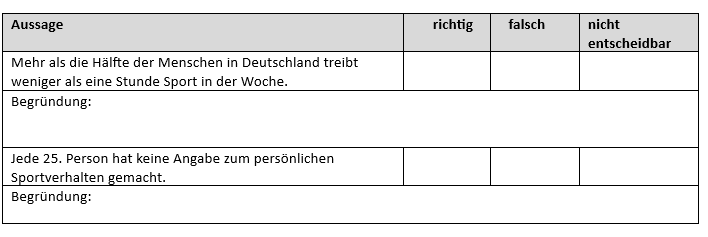 Daten
Erweiterungsniveau
Karte 3
Aufgabe 1
*a)
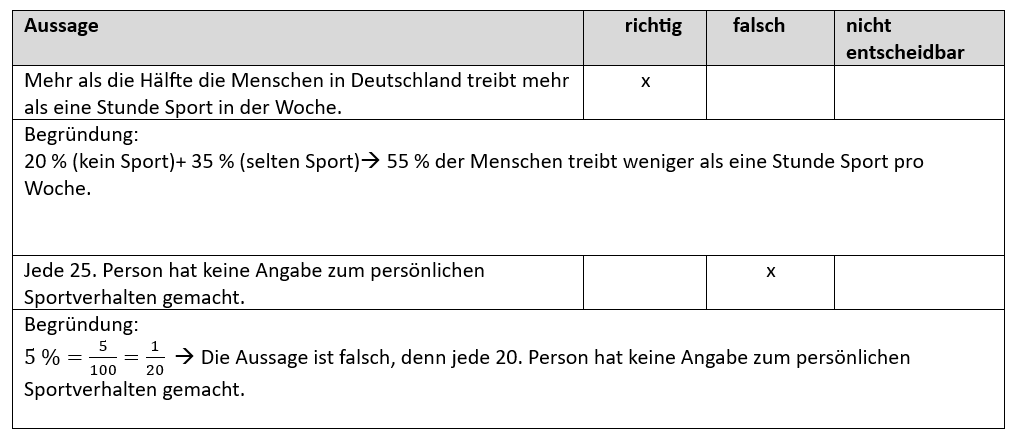 Daten
Erweiterungsniveau
Karte 4
Manipulierte Statistiken
Aufgabe 1 [vgl. MSA 2019 A5]

In einer Studie wurde das  durchschnittliche wöchentliche 
Taschengeld von Kindern in Deutschland ermittelt. Nun beklagen besorgte Eltern, dass das Taschengeld in den letzten Jahren extrem gewachsen sei. Die Kinder würden zu sehr verwöhnt. 













*a) Die Jugendlichen der Klasse 10 a stimmen der Aussage der besorgten Eltern nicht zu. 
       Nenne die Aussage und berichtige.
 










 














.
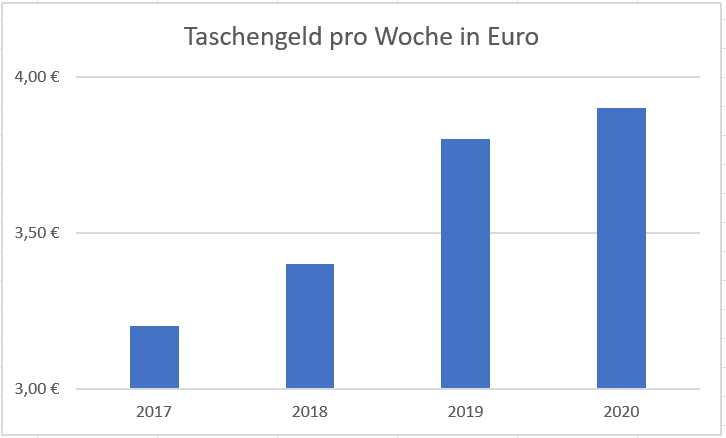 Daten
Erweiterungsniveau
Karte 4
Aufgabe 1

*a) Die Aussage, dass das Taschengeld extrem gewachsen sei in den letzten Jahren ist so nicht korrekt.


Berichtigung:  Im Jahr 2017 lag das Taschengeld etwas über drei Euro, im Jahr 2019 lag das Taschengeld knapp unter vier Euro. Der Anstieg liegt also unter einem Euro. Aufgrund der allgemeinen Preissteigerungen ist das kein extremer Anstieg.
Daten
Erweiterungsniveau
Karte 5
Komplexe Berechnungen
Aufgabe 1 [vgl. MSA 2018 N A4]

Im Jahr 2021 haben die Menschen im Vergleich zum Vorjahr weniger Tomaten gegessen.










*a) Berechne, wie viele Tomaten im Jahr 2020 in Deutschland gegessen wurden.



 












 










 














.
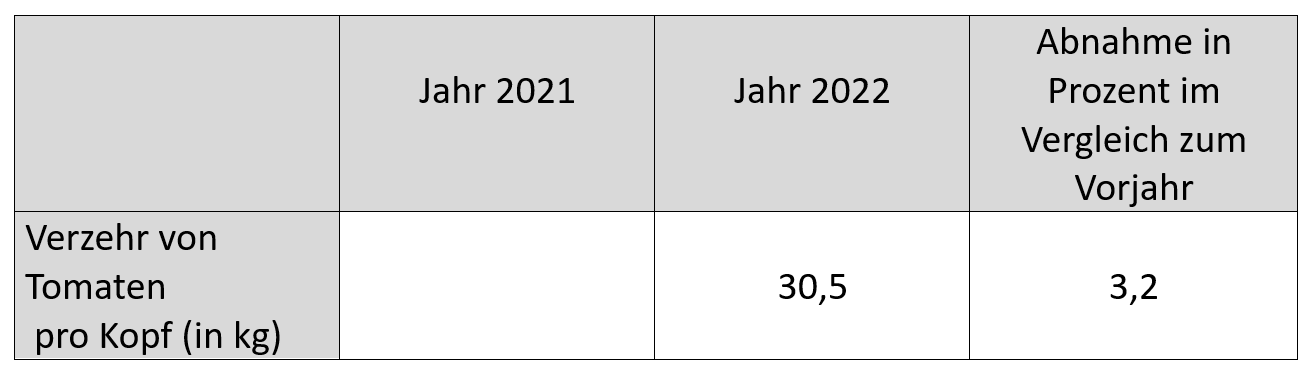 Daten
Erweiterungsniveau
Karte 5
Daten
Selbsttest 1
Prüfungsaufgabe
Aufgabe 1 [MSA 2012 N A7]
a) Geben Sie jeweils an, in welchem Monat
es in Potsdam am häufigsten und in welchen 
Monaten es am wenigsten regnete.

b) Geben Sie an, in welchem Monat der 
Temperaturunterschied am kleinsten war.
Wie groß ist dieser Temperaturunterschied?



c) Berechne Sie das arithmetische Mittel
der Höchsttemperaturen (Maximum) für die Monate Mai bis einschließlich August.

d) In der Tabelle sind die monatlichen Mittelwerte der Sonnenstunde pro Tag aufgelistet. Geben Sie deren Modalwert an. 

*e) Samira behauptet: „In Potsdam ist die relative Häufigkeit der Regentage im Zeitraum von April
bis Juni genau so groß wie im Zeitraum von Oktober bis Dezember.“ Entscheiden und begründen Sie.
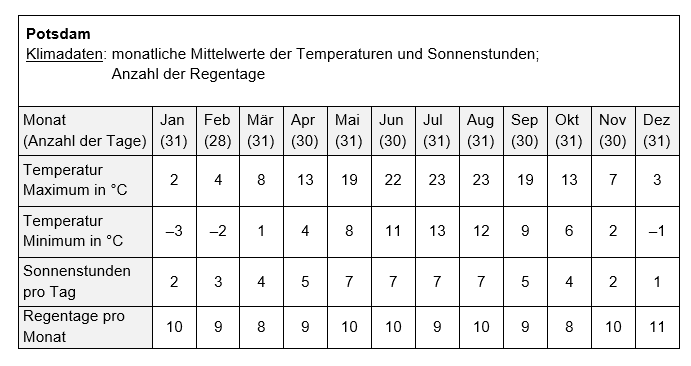 Daten
Selbsttest 1
Lösung
Daten
Selbsttest 2
Prüfungsaufgabe
Aufgabe 1 [MSA 2011 X A6]
In einer Zeitung stand:
„In Deutschland wurden im Jahr 2008 ungefähr 
92,6 Milliarden Euro für Bildung ausgegeben. Das sind 1127 
Euro je Einwohner und insgesamt 0,8 Prozent mehr als 2007.“

a) Lesen Sie aus dem Diagramm ab, wie hoch die 
Bildungsausgaben im Jahr 2007 waren.
b) In dem Zeitungsartikel wird behauptet, dass die 
Ausgaben von 2007 nach 2008 um 0,8 % gestiegen sind. 
Weisen Sie rechnerisch nach, dass diese Behauptung falsch ist.
c) Ermitteln Sie, von welcher Gesamteinwohnerzahl 
Deutschlands in dem Artikel ausgegangen wird.
*d) „Das ist ja toll, dass immer mehr Geld für die Bildung ausgegeben wird“, freut sich Paul.
 „Naja“, sagt Karl, „die Wirtschaftsleistung der Bundesrepublik Deutschland, also das Bruttosozialprodukt, stieg aber 2008 um 1,8 %.“  Was meint Karl damit? Nehmen Sie schriftlich Stellung.
in Mrd. Euro
Jahr
Daten
Selbsttest 2
Lösung
Daten
HILFE
Sammlung der Hilfeknöpfe
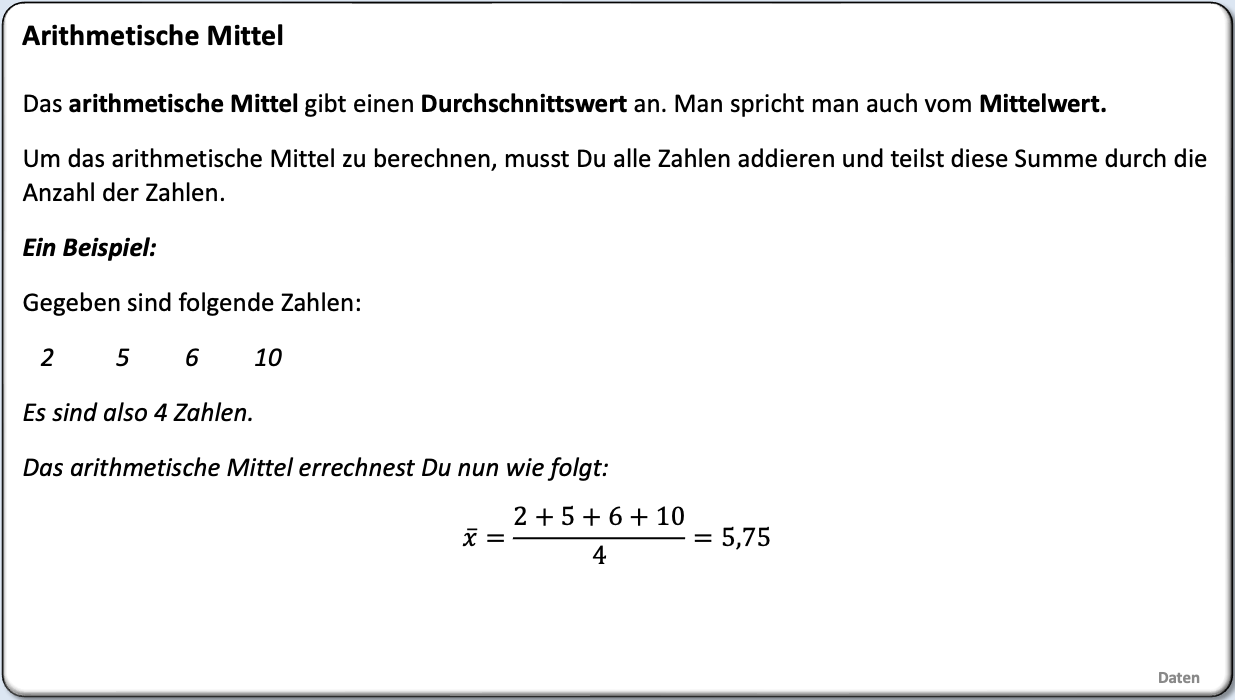 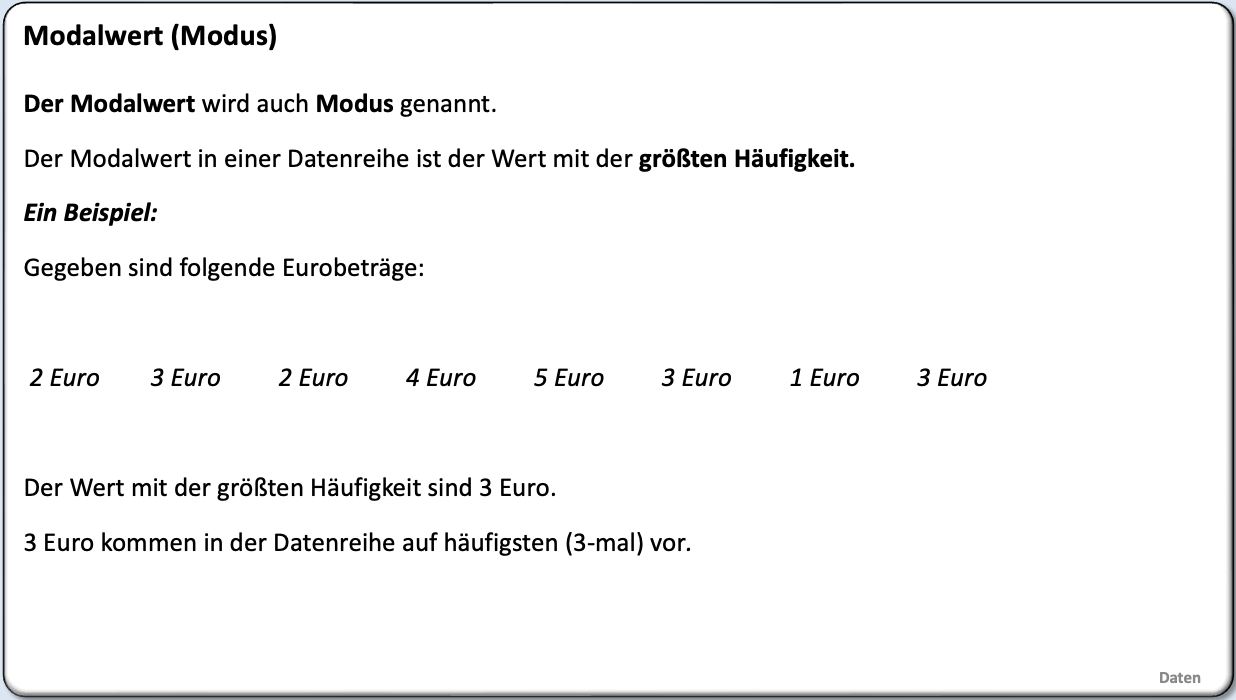 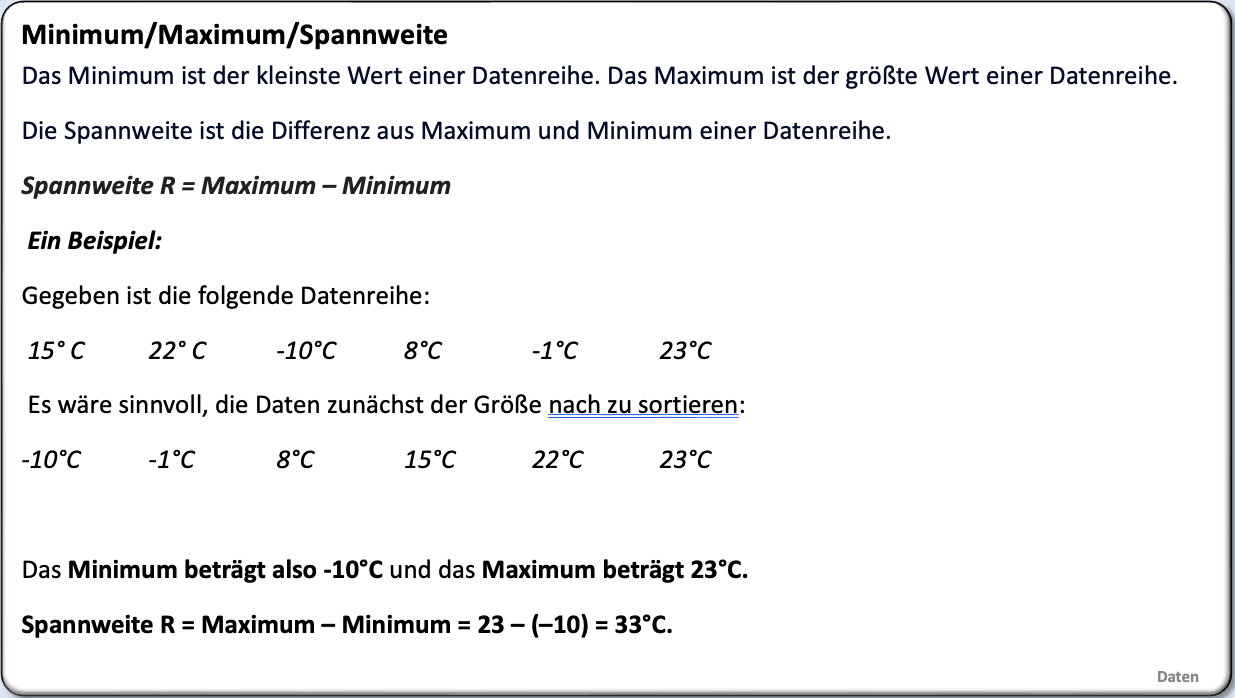 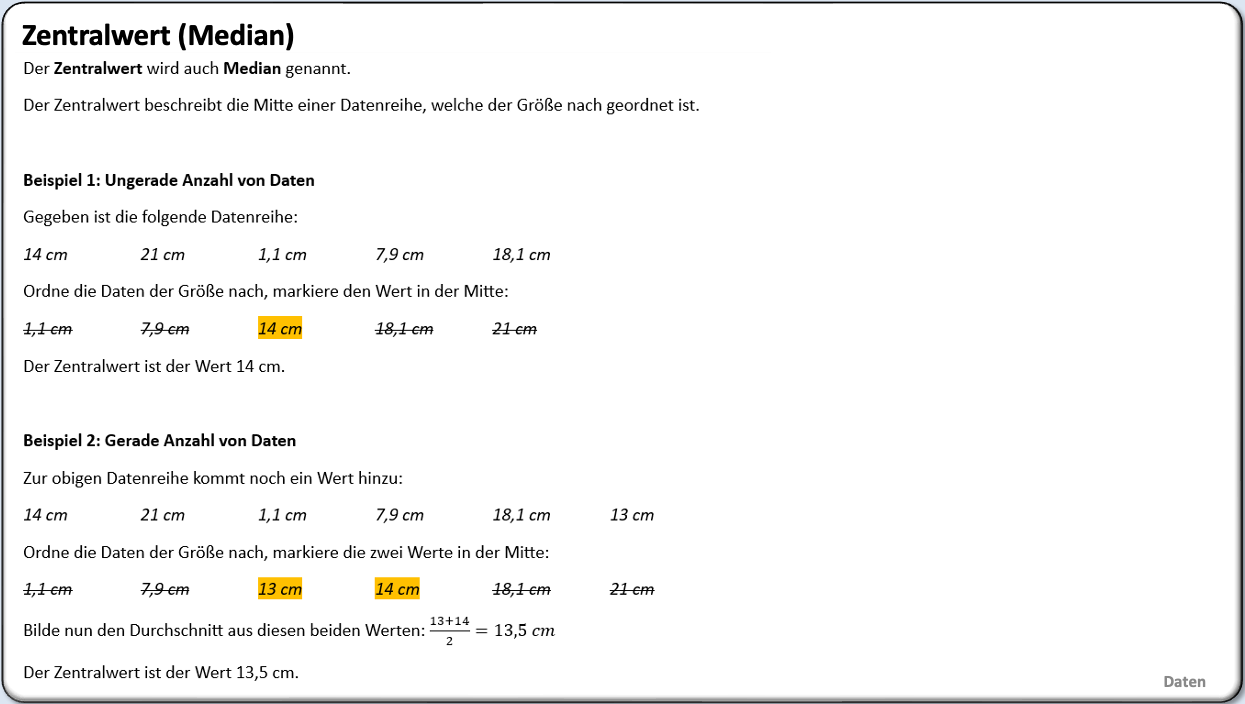 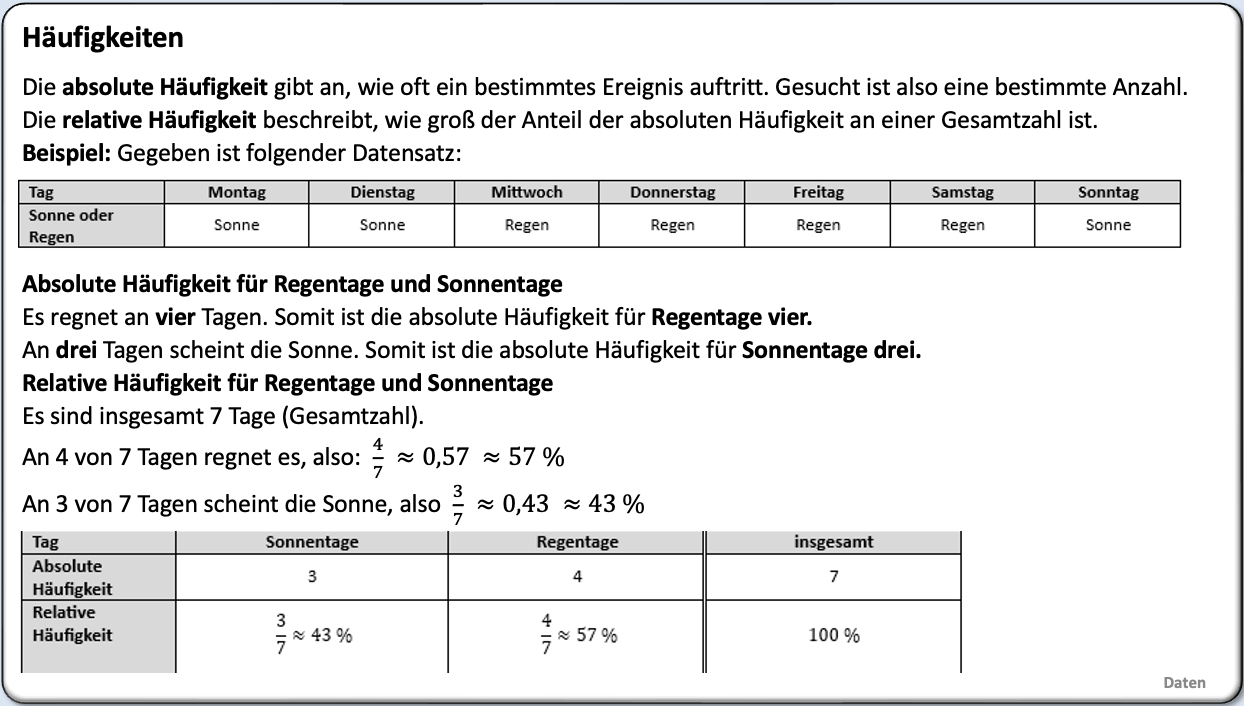 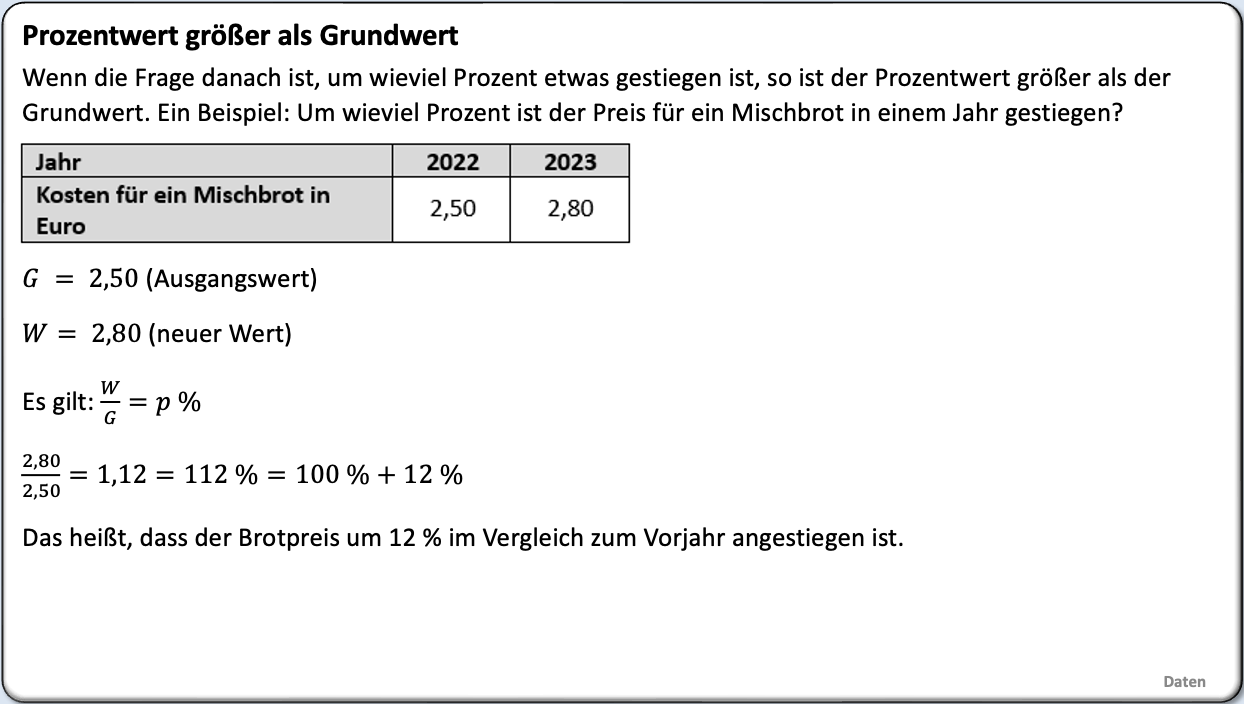 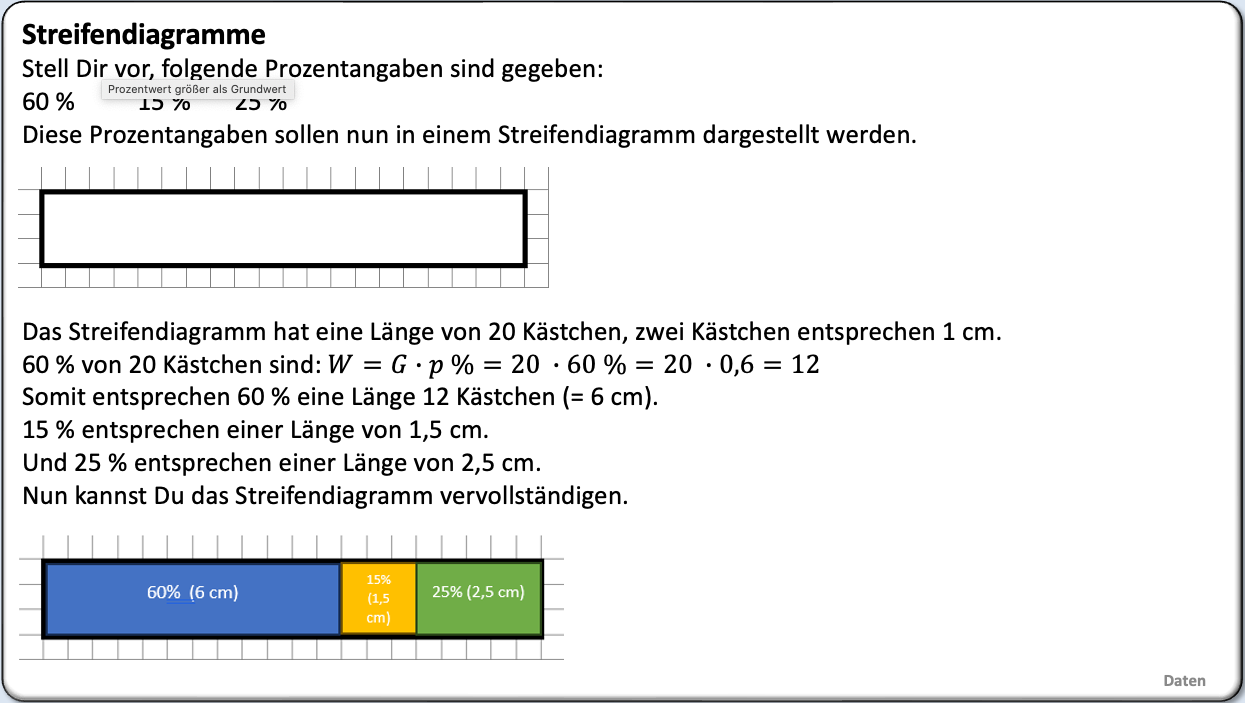 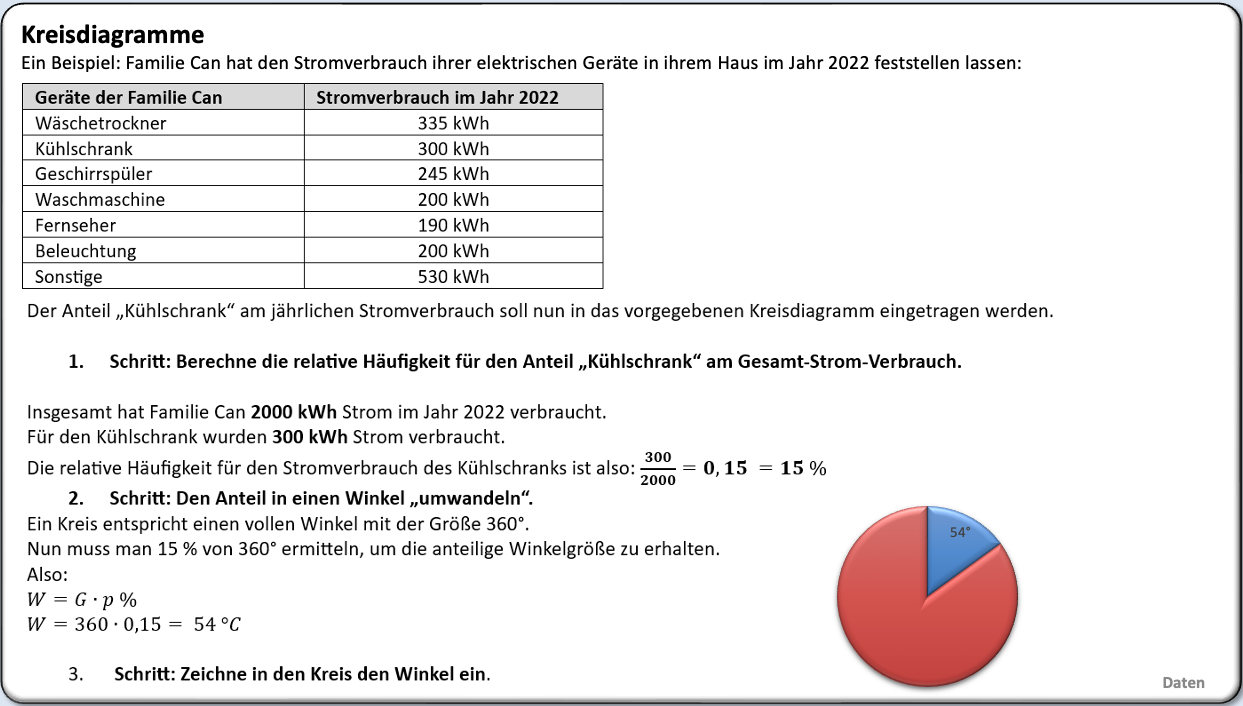 6
5
4
3
2
1
8
7
Daten
Hilfe 1
Arithmetisches mittel
Daten
Hilfe 2
Modalwert (Modus)
Modalwert (Modus)

Der Modalwert wird auch Modus genannt. 
Der Modalwert in einer Datenreihe ist der Wert mit der größten Häufigkeit. 
Ein Beispiel:
Gegeben sind folgende Eurobeträge:

 2 Euro	3 Euro 	2 Euro	4 Euro	5 Euro	3 Euro	1 Euro	3 Euro

Der Wert mit der größten Häufigkeit sind 3 Euro.  
3 Euro kommen in der Datenreihe auf häufigsten (3-mal) vor.
Daten
Hilfe 3
Minimum/Maximum/Spannweite
Minimum/Maximum/Spannweite
Das Minimum ist der kleinste Wert einer Datenreihe. Das Maximum ist der größte Wert einer Datenreihe. 
Die Spannweite ist die Differenz aus Maximum und Minimum einer Datenreihe.
Spannweite R = Maximum – Minimum
 Ein Beispiel:
Gegeben ist die folgende Datenreihe:
 15° C	22° C	-10°C	8°C	-1°C	23°C	
 Es wäre sinnvoll, die Daten zunächst der Größe nach zu sortieren:
-10°C	-1°C	8°C	15°C	22°C	23°C
 
Das Minimum beträgt also -10°C und das Maximum beträgt 23°C. 
Spannweite R = Maximum – Minimum = 23 – (–10) = 33°C.
Daten
Hilfe 4
Zentralwert (Median)
Zentralwert (Median)
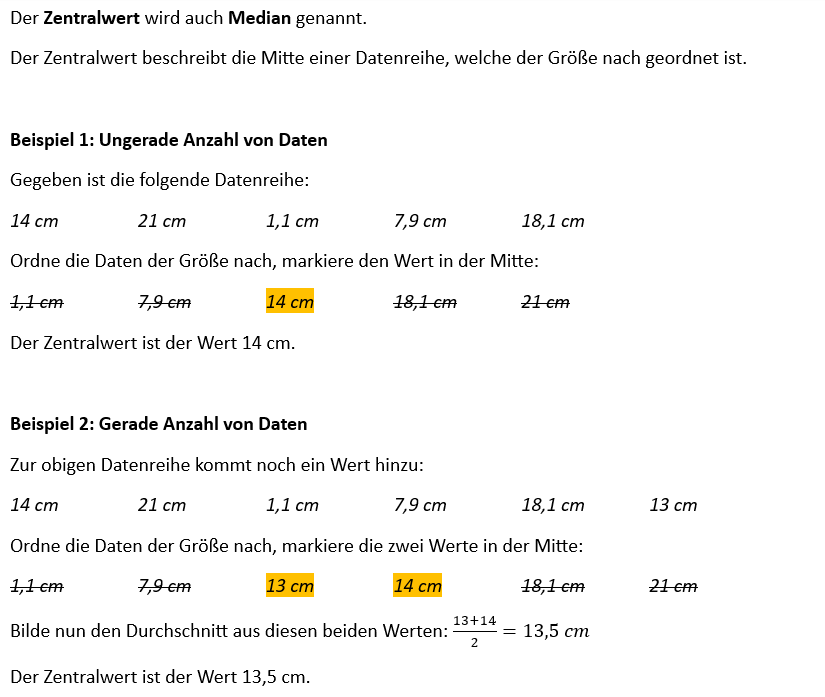 Daten
Hilfe 5
Häufigkeiten
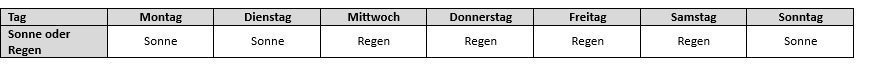 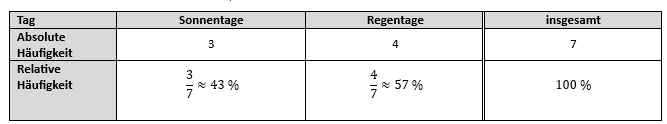 Daten
Hilfe 6
Prozentwert größer als Grundwert
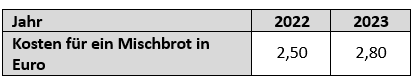 Daten
Hilfe 7
Streifendiagramme
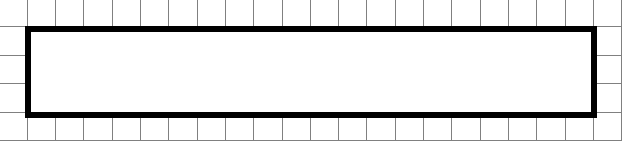 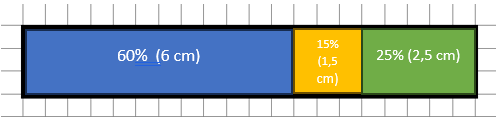 Daten
Hilfe 8
Kreisdiagramme
Kreisdiagramme
Ein Beispiel: Familie Can hat den Stromverbrauch ihrer elektrischen Geräte in ihrem Haus im Jahr 2022 feststellen lassen:
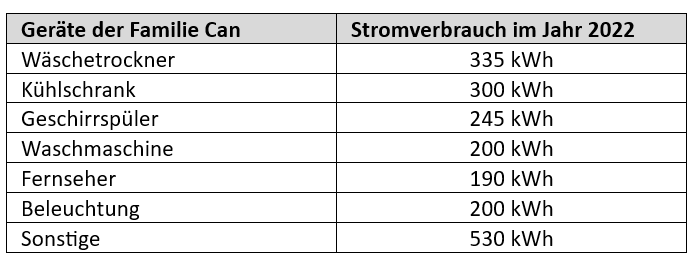 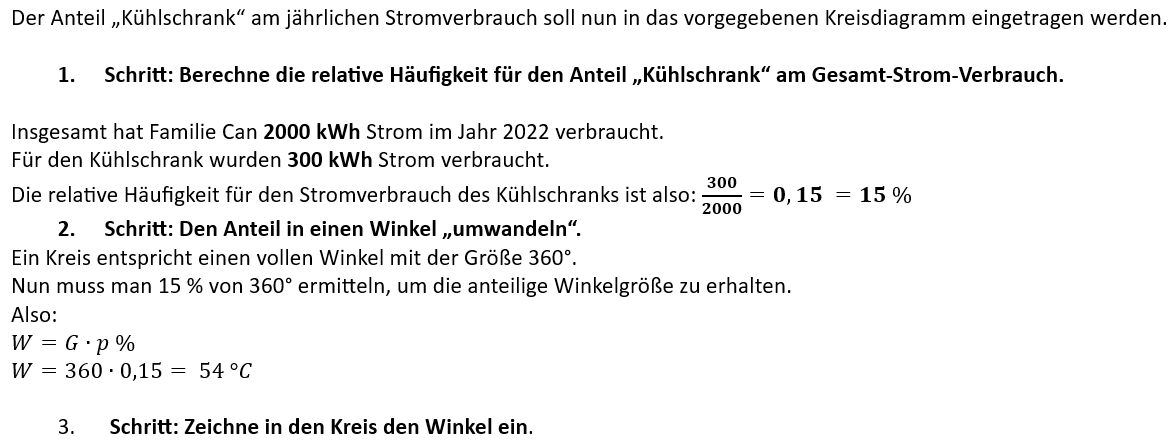 Daten
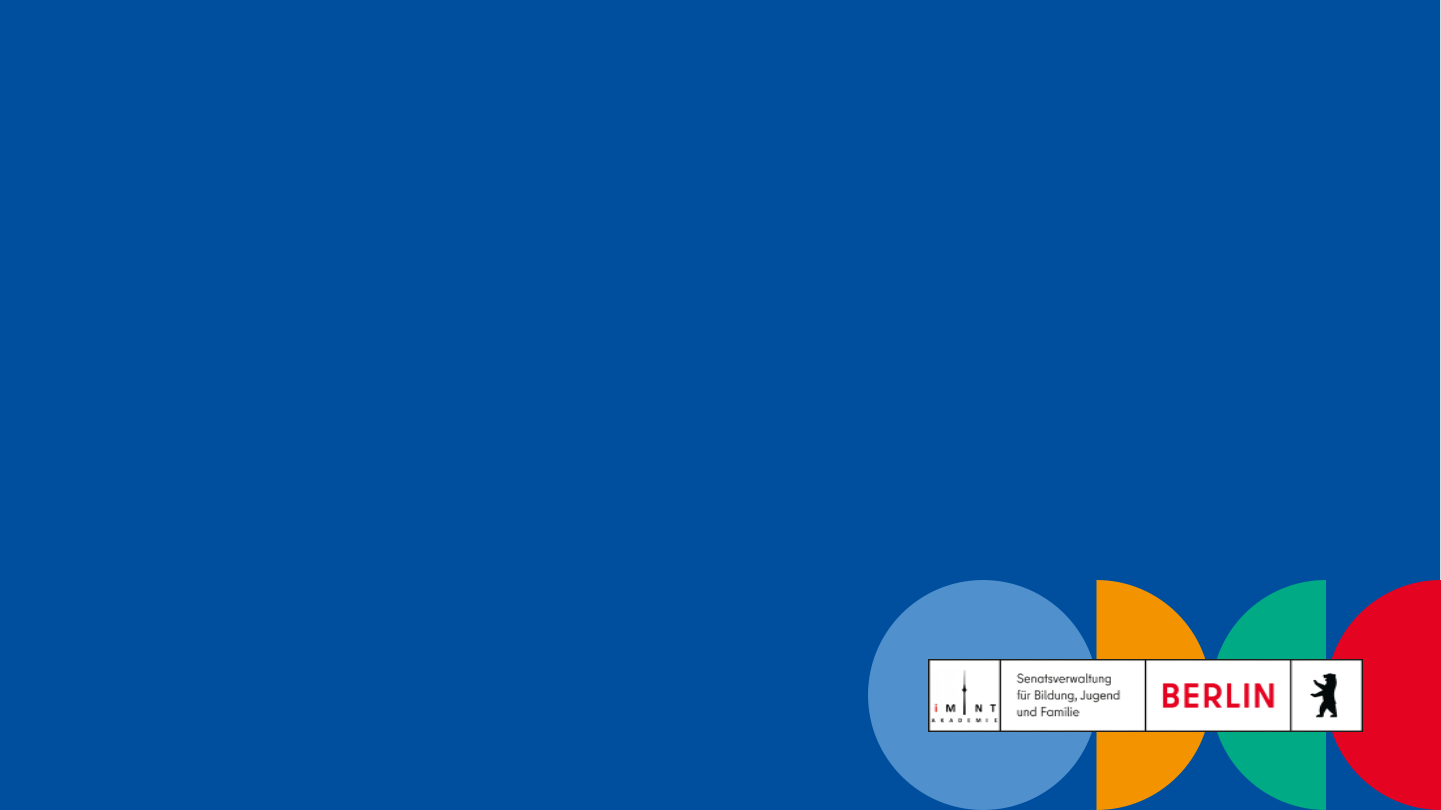 MSA-Vorbereitung
Station: Geometrie in der Ebene